OCP Future Technologies Symposium Poster

Template size: 29.5” W x 35.5” H

Artwork “safe” area: 29” W x 35” H

Final poster size: 30” W x 36” H 
Please note, we will add a .25" white border to all sides of your poster design. This is needed to ensure the image remains intact when printed.  

File: Save final print-ready artwork as PDF-x1a

Color Mode: All color must be CMYK build (spot, Pantone/PMS, HEX, and RGB colors, and all photographic images will be printed in CMYK)

Image Resolution:  Recommended resolution is ≥ 150dpi for all images. (Ideal is 300dpi for best quality print)
Final Poster Image showing .25” white border that will be added post submission:
Mock-up as installed onsite:
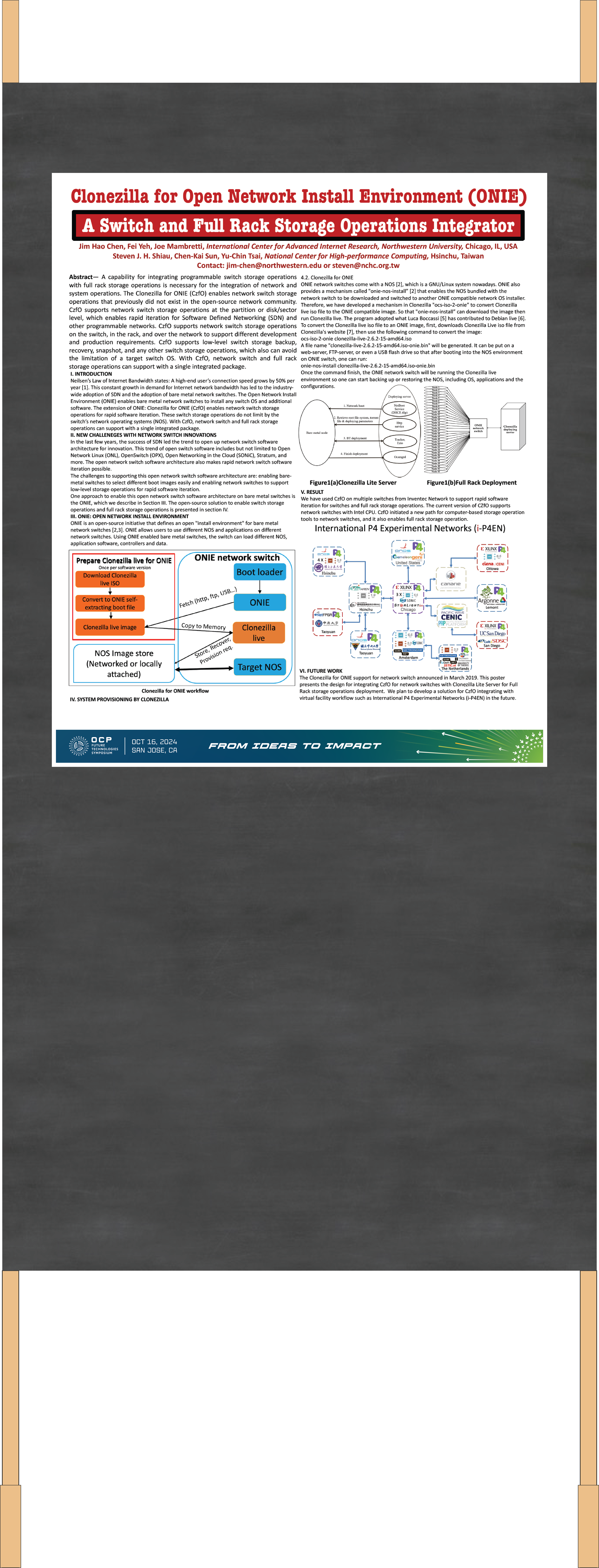 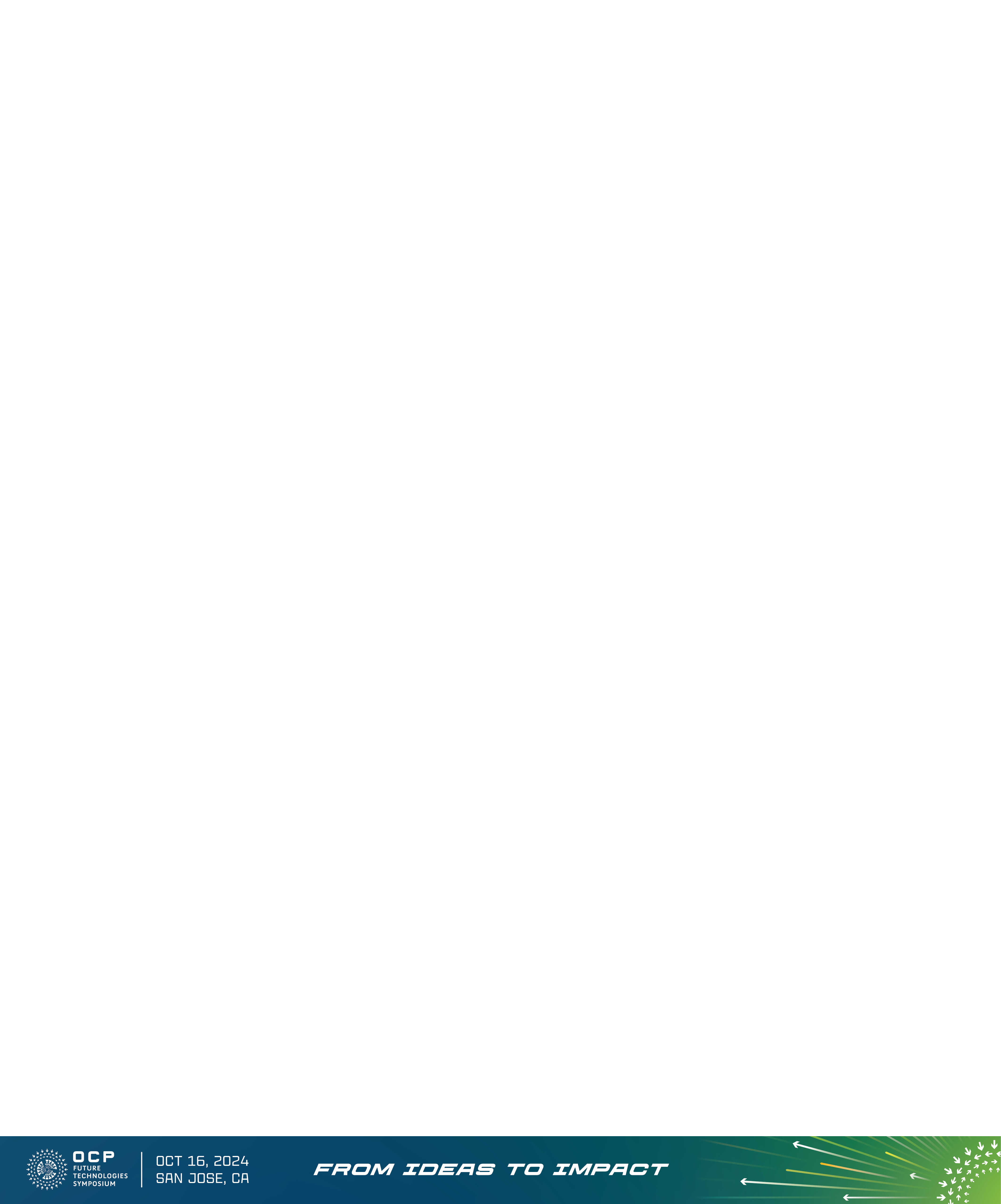 FNTECH freestanding, double-sided chalkboard
size: 36” W x 72” H
< ARTWORK HERE >